Тема:
Таблиці додавання 
і віднімання числа 5
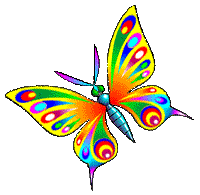 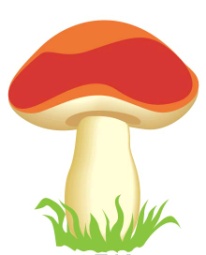 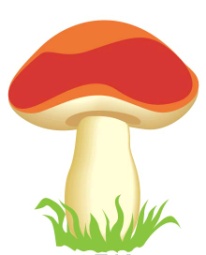 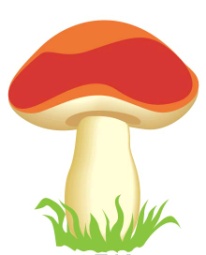 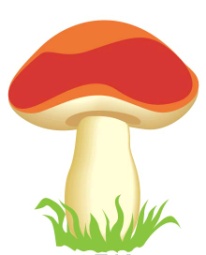 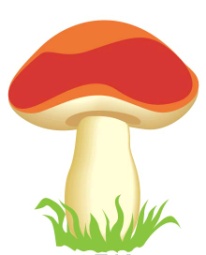 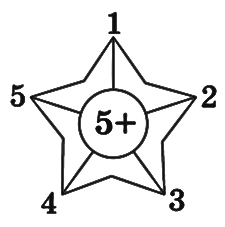 Заповни натуральний склад чисел.
1 . . 4 . . . 8 . .
. 9 . . 6 . . 3 . .
1 + 5
6 - 5
2 + 5
7 - 5
3 + 5
8 - 5
4 + 5
9 - 5
5 + 5
10 - 5
Під дубочком 5 грибочків, під ялинкою  їх - 4.Скільки разом? Полічили?
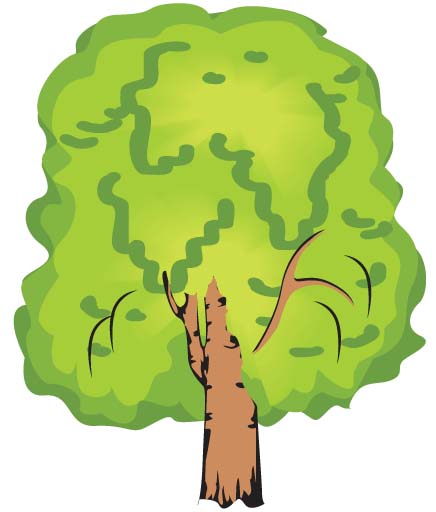 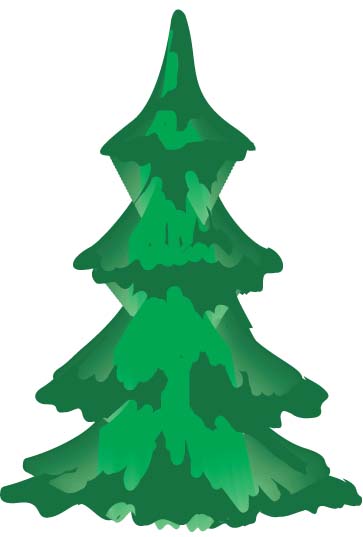 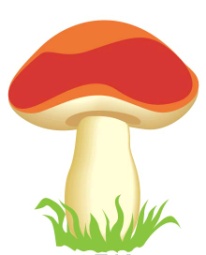 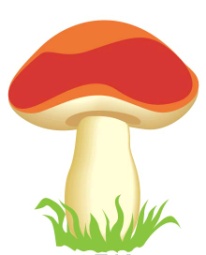 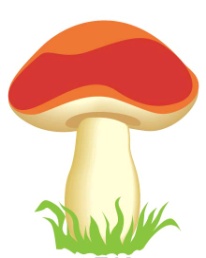 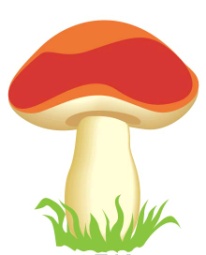 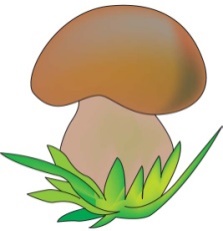 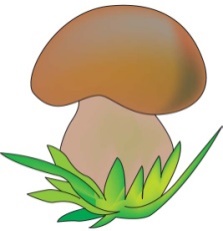 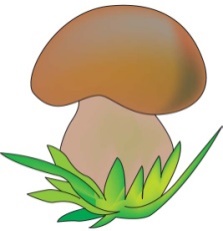 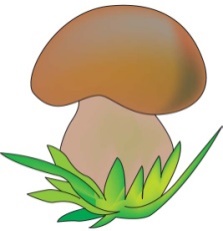 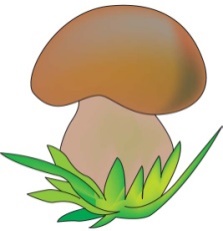 РЕФЛЕКСІЯ
- Сьогодні на уроці ми        
     дізналися про…
- Мені цікаво було…
- Я зрозумів/зрозуміла…
Молодці, мої малята,Любі хлопчики й дівчата.Усі завдання розв’язали,Дружно всі попрацювали.